Manual PowerPoint swimlane diagram
Marketing
Re-evaluate changes
Suggest changes to website
Management
Evaluate changes
Evaluate new changes
Web Design Team
No
Are
changes doable?
Check suggested changes
Implement changes to website
Yes
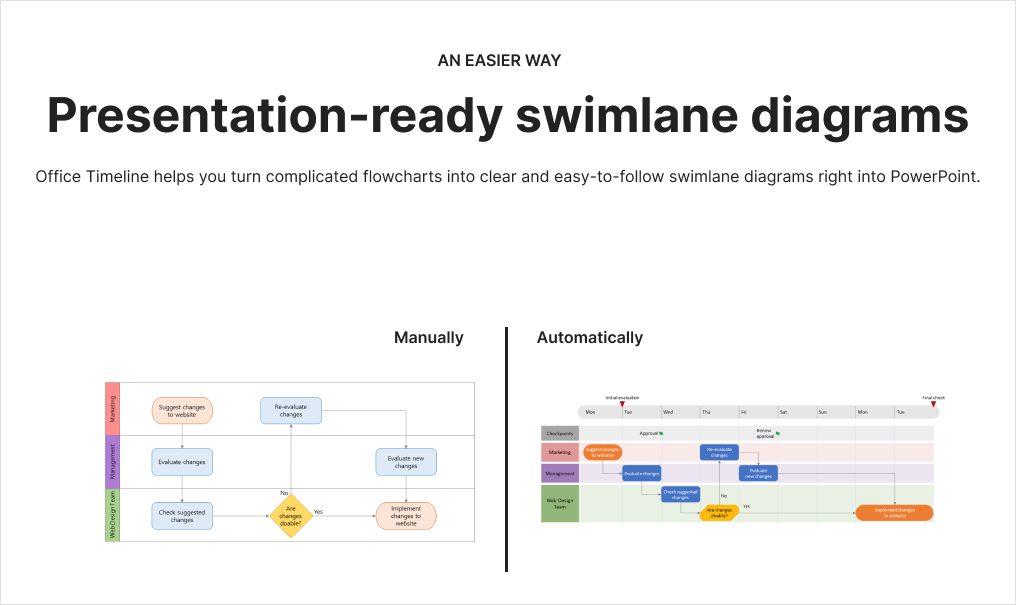 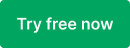